Coordinated Transportation Service Model
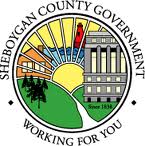 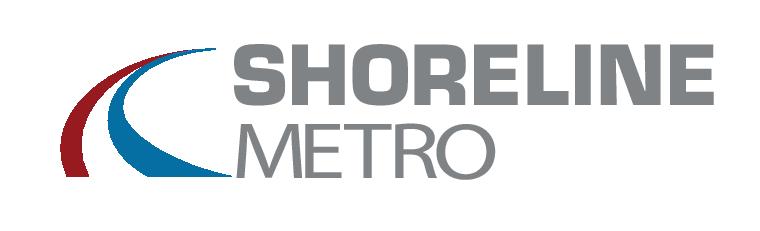 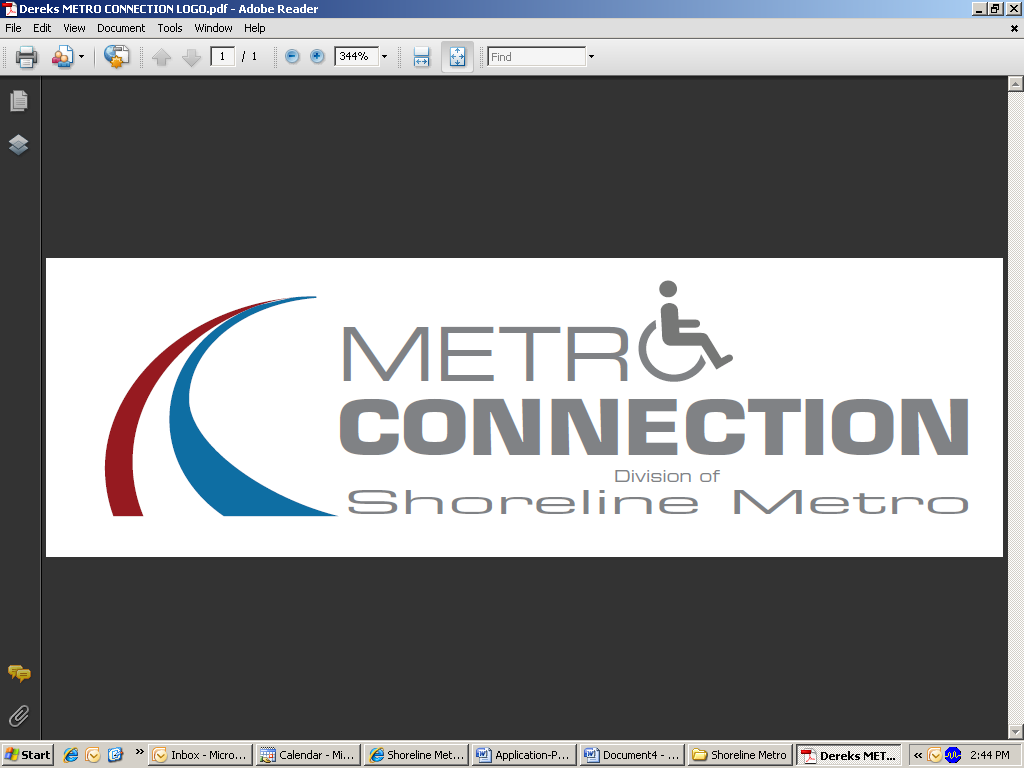 What is Coordinated Services?
Common Goals
Increase ridership
Minimize expenses
Maximize Revenues
Build Partnerships
Share Resources
Reduce duplication of services
Maximize impact
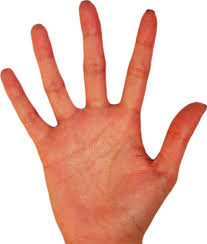 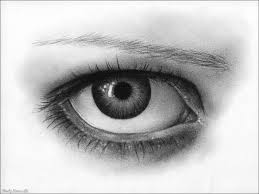 On Board with Sheboygan!
Fixed Route and Specialized Transportation Services
ADA Paratransit and 85.21 Elderly and Disabled Program
Service a population of 70,000 individuals
Fleet of 12 ADA vehicles (shared Capital investments)
Coordinated Service Model
County and City “coordinate” transportation together!
Provided by Metro Connection
Combined 50,000 trips annually
What does coordination mean?
Enhanced network of transportation
Fixed Route, ADA Paratransit & 85.21 Program
Availability to maximize Federal and State funding
85.21 Program funds contribute to local share
One dispatch center for all specialized trips
One call center for all specialized trips
Leverage more dollars for operations
Cross-certification of passengers (most appropriate program)
How does Funding Work?
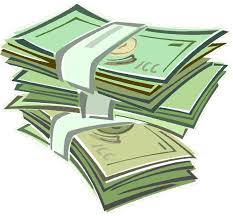 Local share:  45% of Expenses
Increases in local share allow for increases in Federal and State portions (assuming funding availability).
Decreases in local share consequently decreases the Federal and State portions.
Federal/State share:  55% of Recognized Expenses
Sheboygan Example:
$920,000 in local share contribution allows for an operating budget of $4,000,000!
Decrease to $600,000 would yield approximate $2,850,000
Loss of both expenses and revenues!
Coordination Benefits
85.21 Program
$450,000 in service for $320,000
Larger service area, longer hours and inexpensive fares
Convenience of cross-certified passengers to use one provider!
Additional County staff likely funded out of program (further reducing $ spent on actual trips)
Coordination Benefits
Metro Connection/Shoreline Metro
85.21 Program dollars used as part of local share (leverage more state and federal dollars) that fund entire operational budget
Transportation experts!
All revenues offset transportation expenses!
Passengers have one number for transportation!
Questions
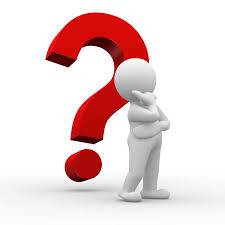